C
gull
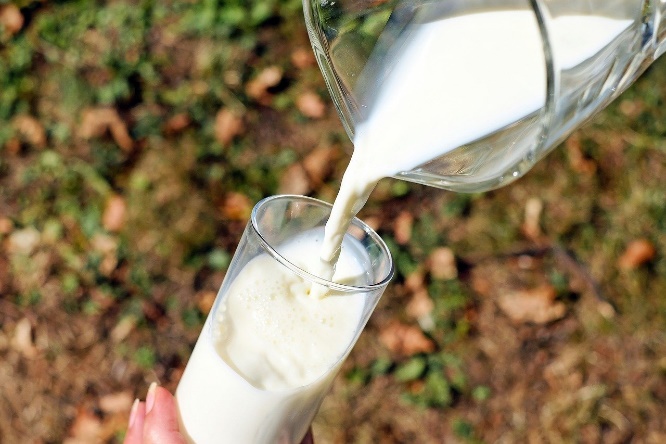 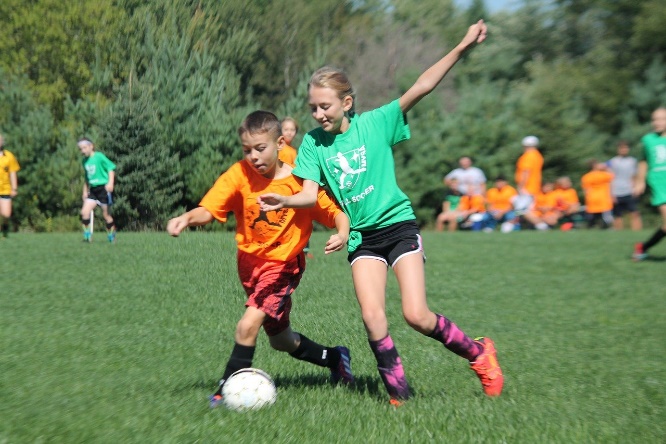 menneske
eple
natron
C
C
mjølk
C
ku
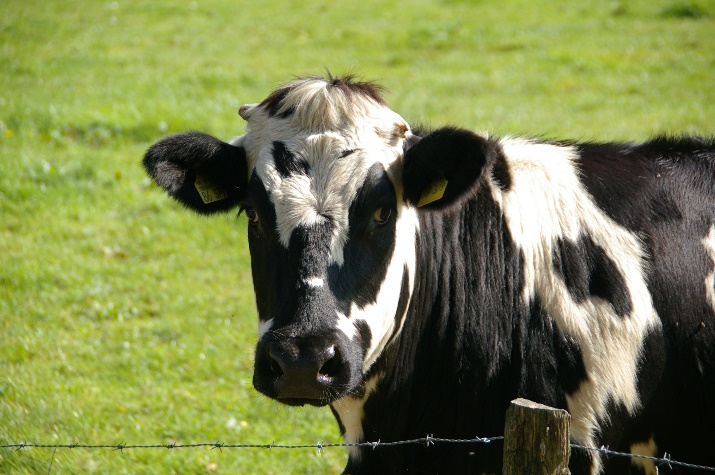 C
plast
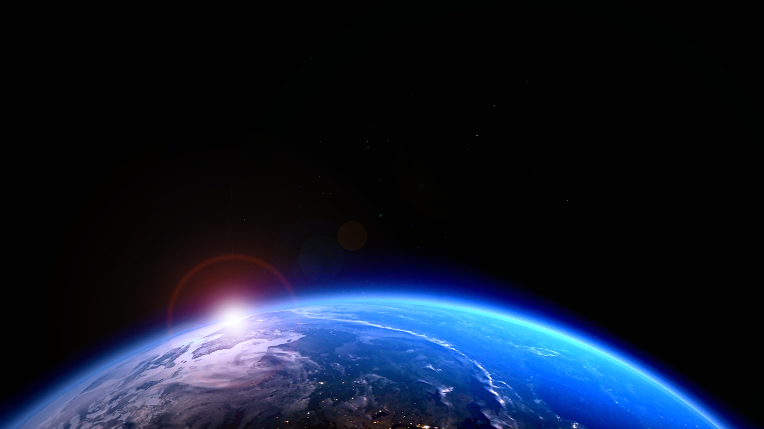 atmosfæren
epletre
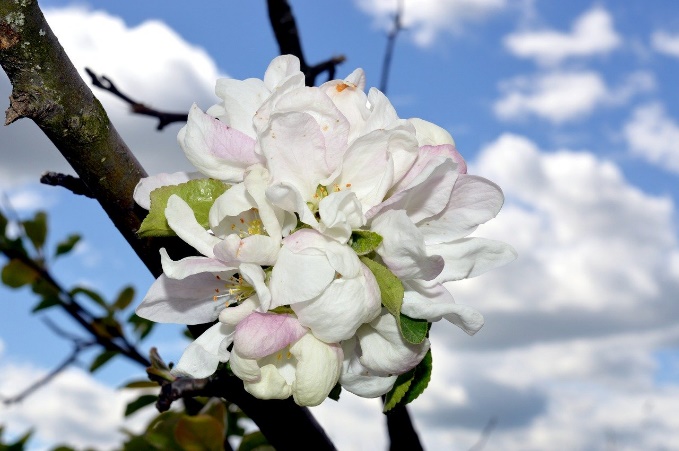 C
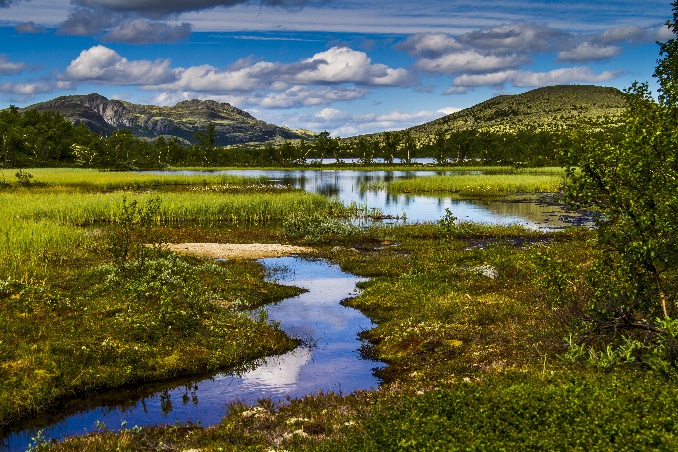 myr
C
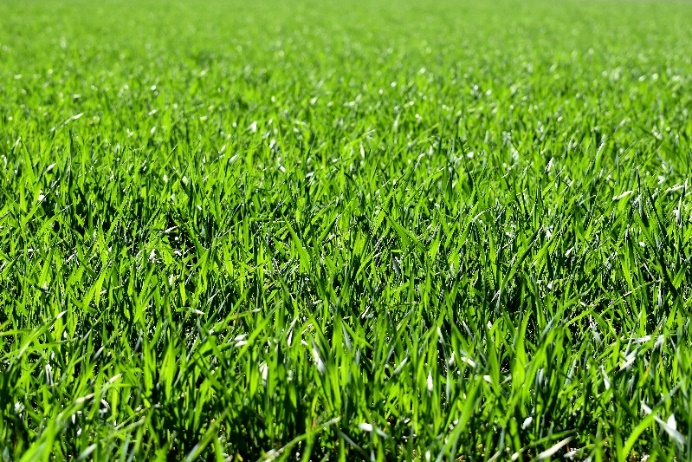 C
gras
C
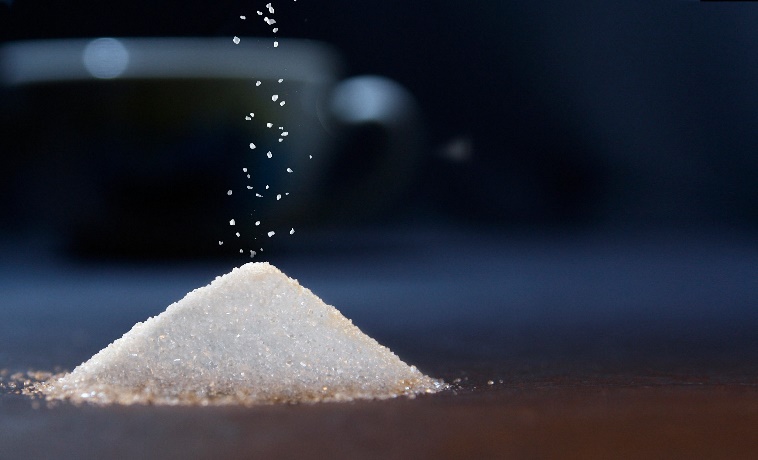 sukker
Fotosyntese
Celleanding
solenergi
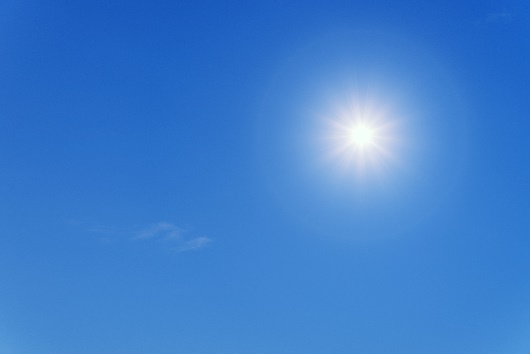 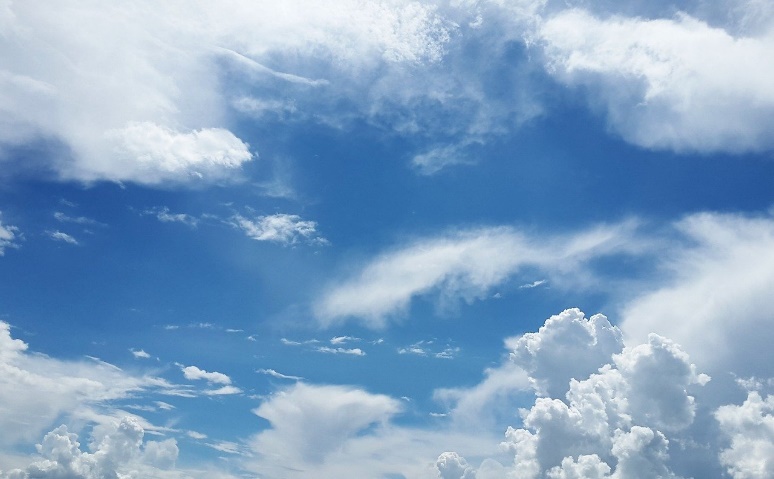 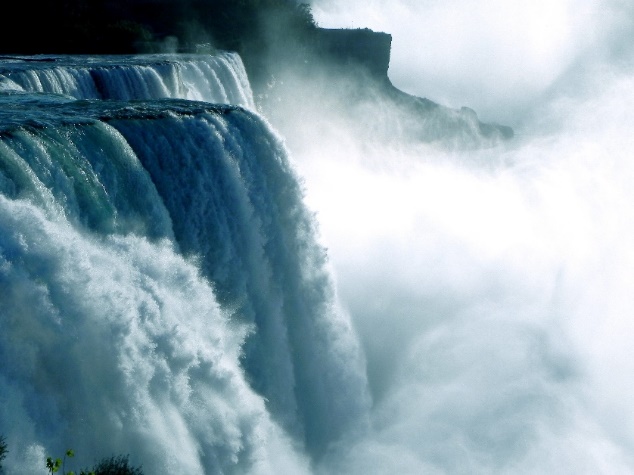 oksygen
vatn